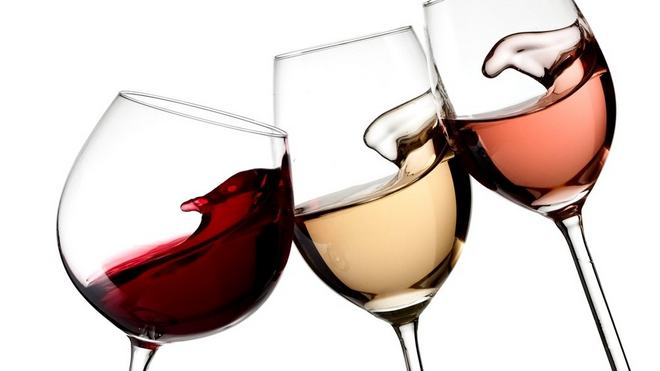 L’association des Etudiants Oenologues de Toulouse
vous présente
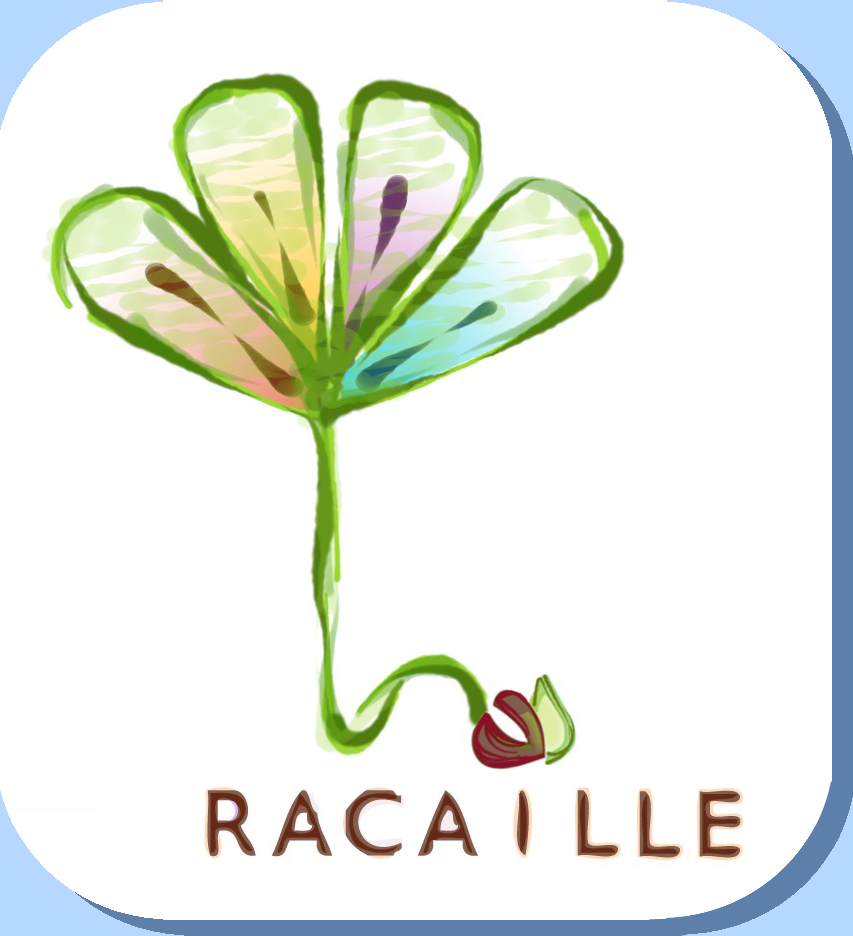 Boire avec Racaille
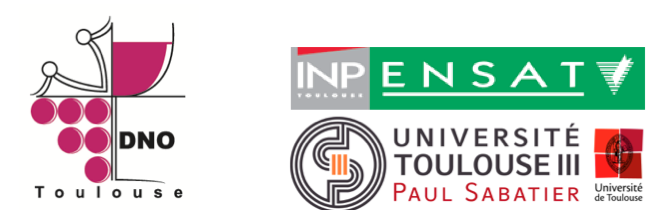 Initiation à la dégustation
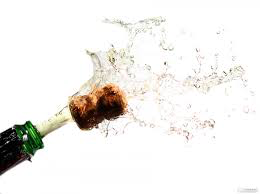 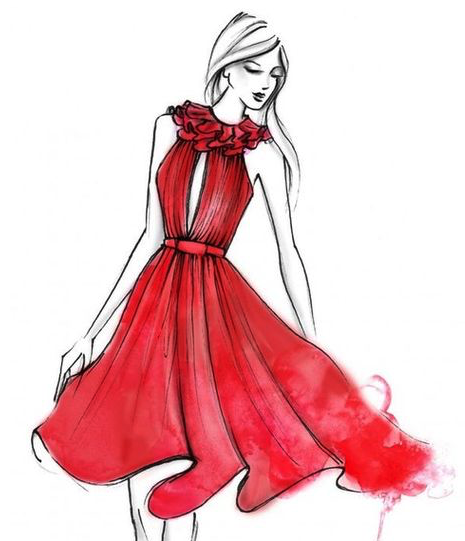 L’ouverture de la bouteille
Robe
Bruit 
Etat/odeur du bonchon
Nez du service
Teinte
Reflets
Brillance/Limpidité
Effervescence
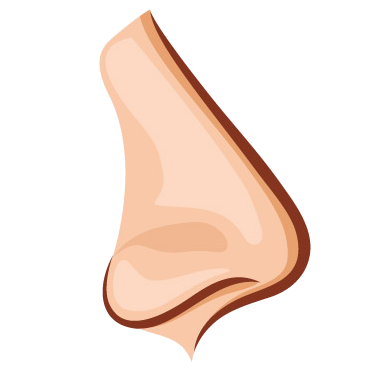 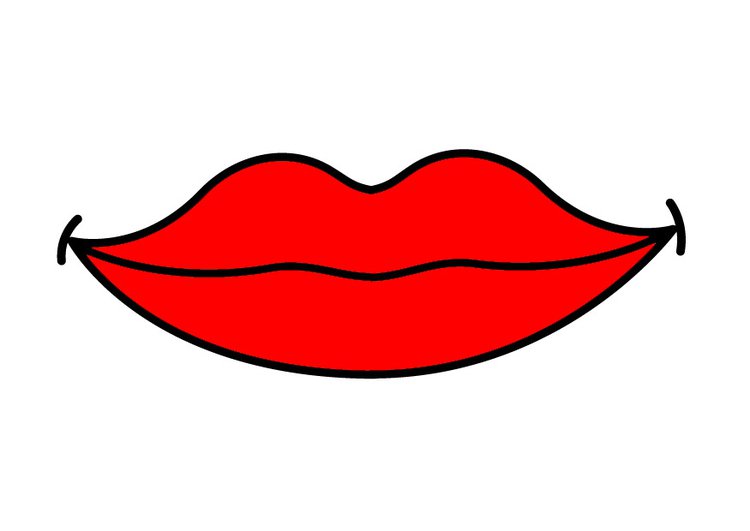 Bouche
Nez
Attaque 
Equilibre 
  Acidité/Moelleux/Tanins
1er Nez 
Aération  
Séries aromatiques
Aromatique
Tanins
Persistance
Finca Can Petit : Cava La Escapada
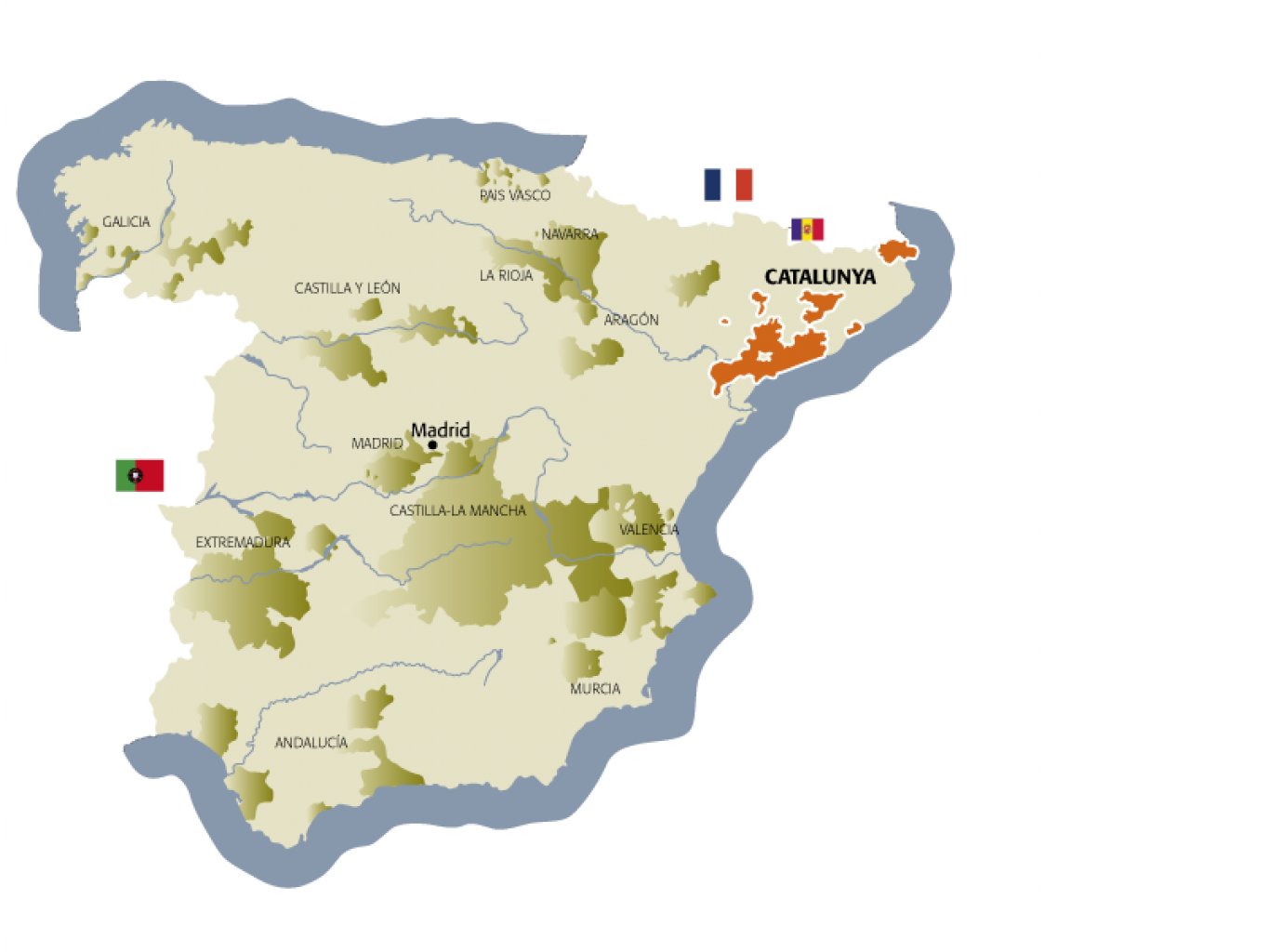 Sant Sadurni d’Anoia
Finca Can Petit : Cava La Escapada
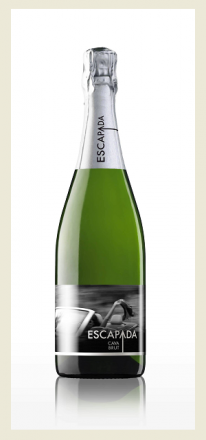 Proche de Barcelone

55% Macabeo, 40% Parellada, 5% Chardonnay

Climat méditerranéen 

Sol Argilo – limoneux

Méthode Champenoise : élevage 12 – 15 mois sur lattes
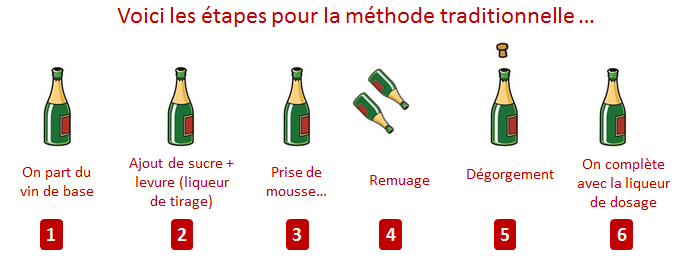 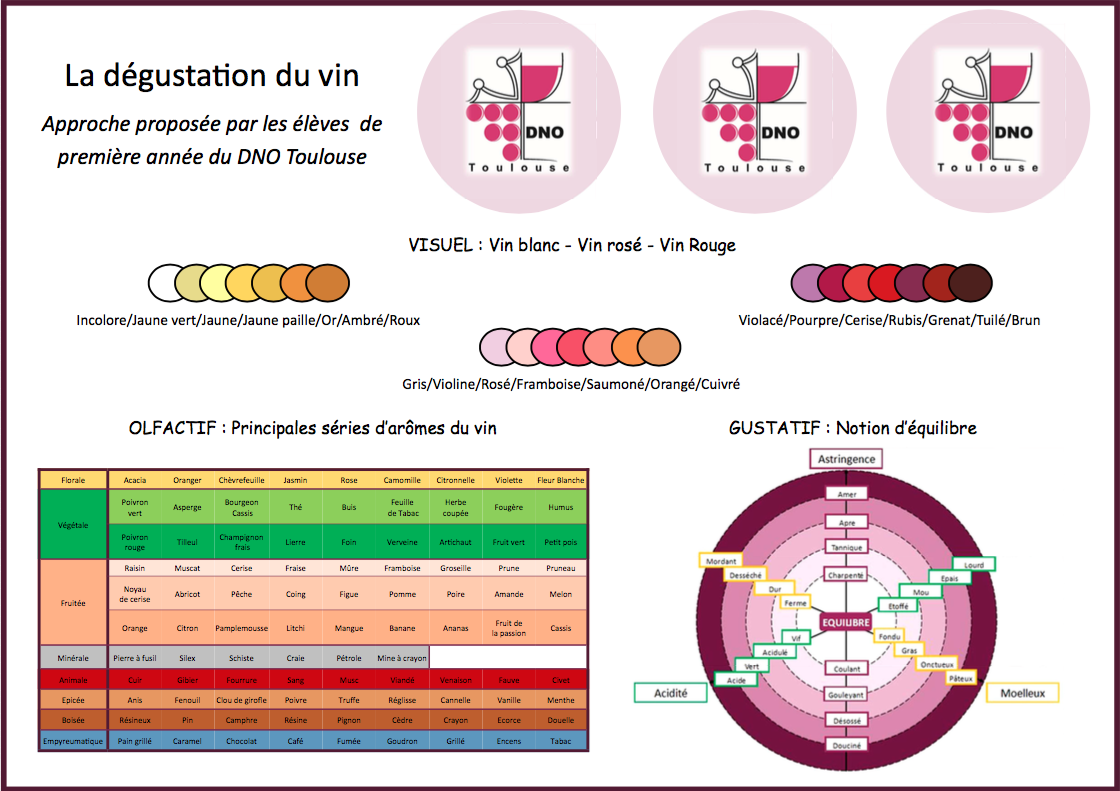 Finca Can Petit : Cava La Escapada
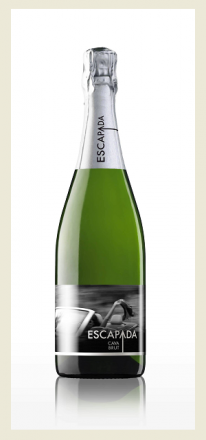 Robe  Jaune pâle, brillant

Bulles  abondantes en début de bouche

Nez  Exotique

Bouche  Belle acidité

 Accords mets & vin : à l’apéritif, avec du calamar ou du chèvre
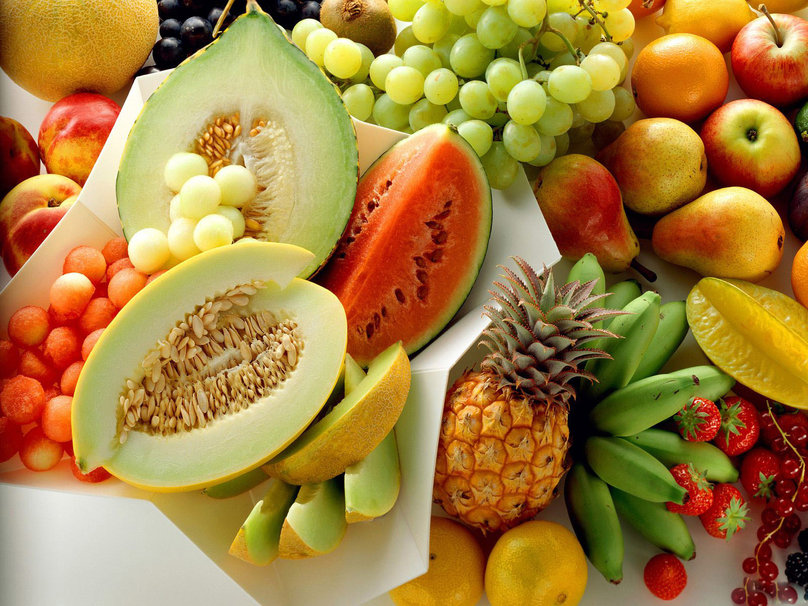 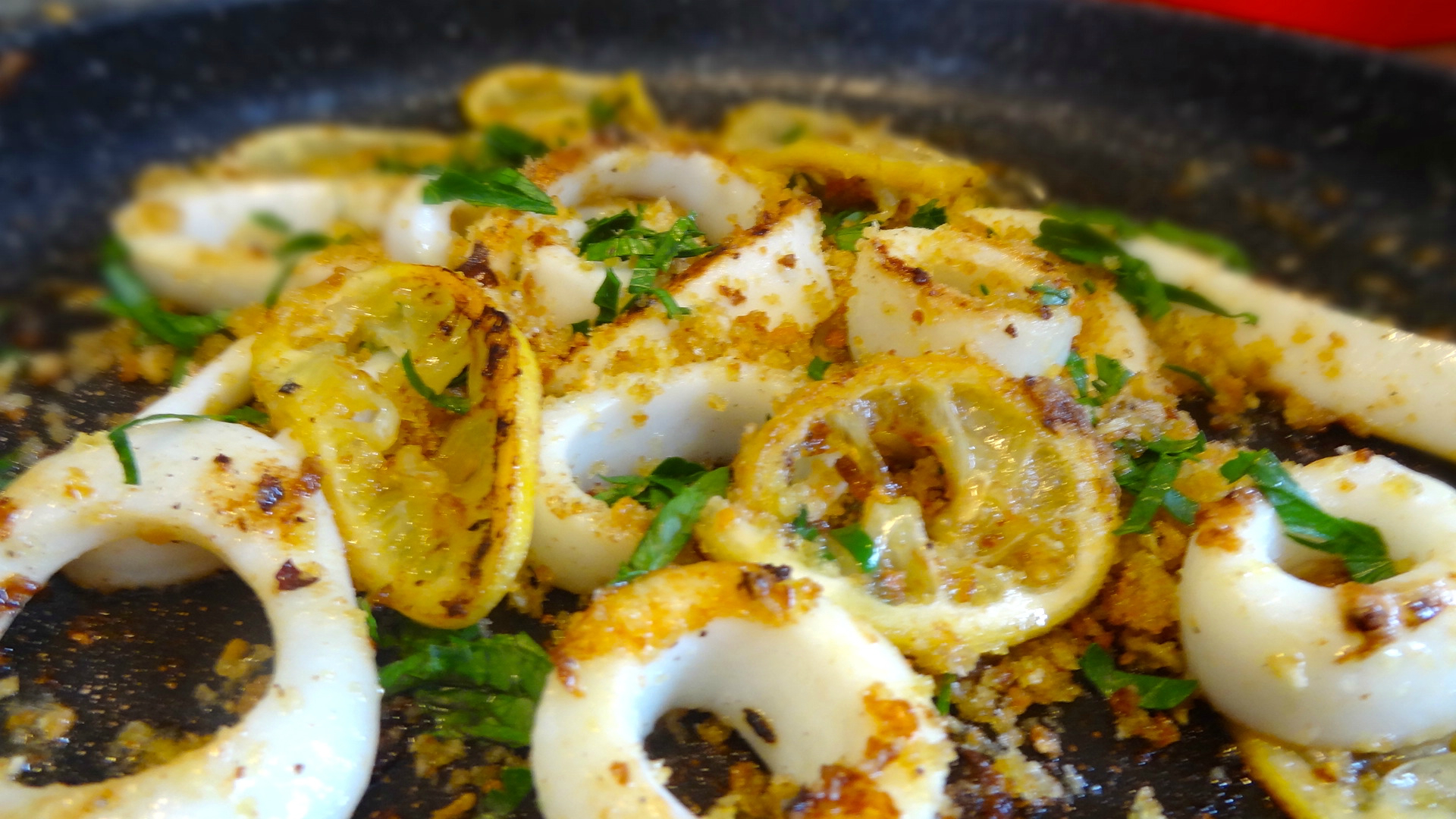 Domaine Blard et Fils : Micraster
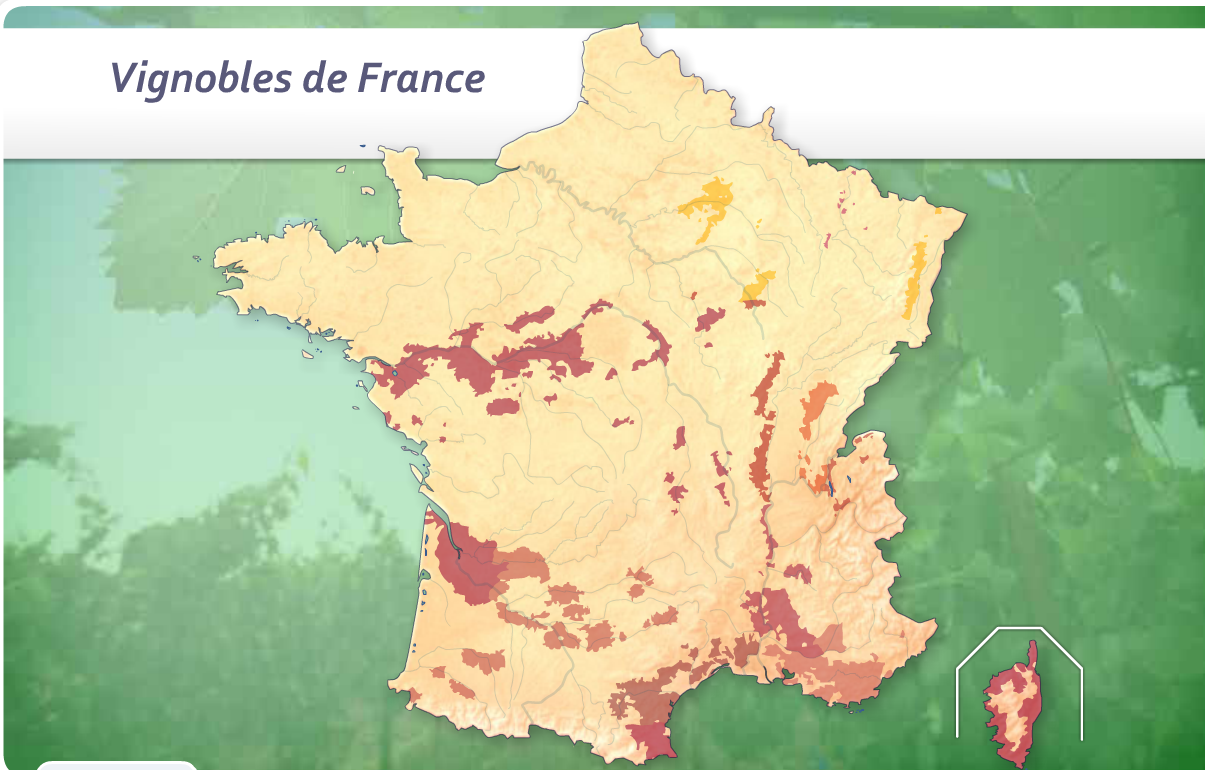 Les Marches
(Savoie)
Domaine Blard et Fils : Micraster
Domaine familial début XXème depuis 5 générations  

Chardonnay, Jacquère, Pinot noir, Roussette de Savoie

AOC  1973

10 ha pour 9 cuvées de blanc

Guide hachette 2016
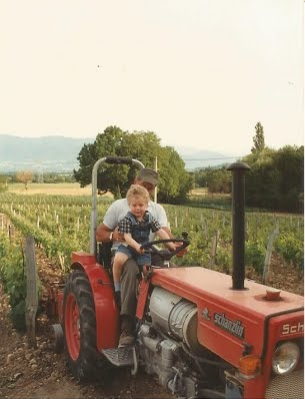 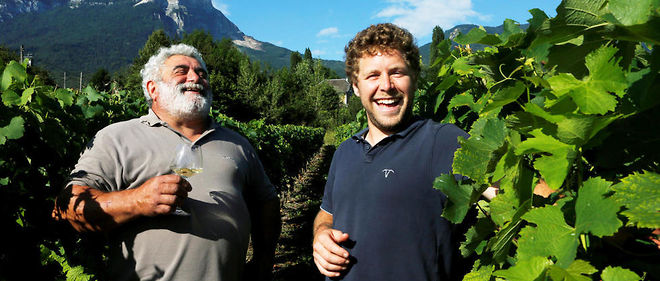 Géré par Jean-Noël 
et Thomas aujourd’hui
Domaine Blard et Fils : Micraster
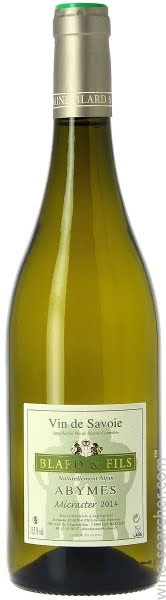 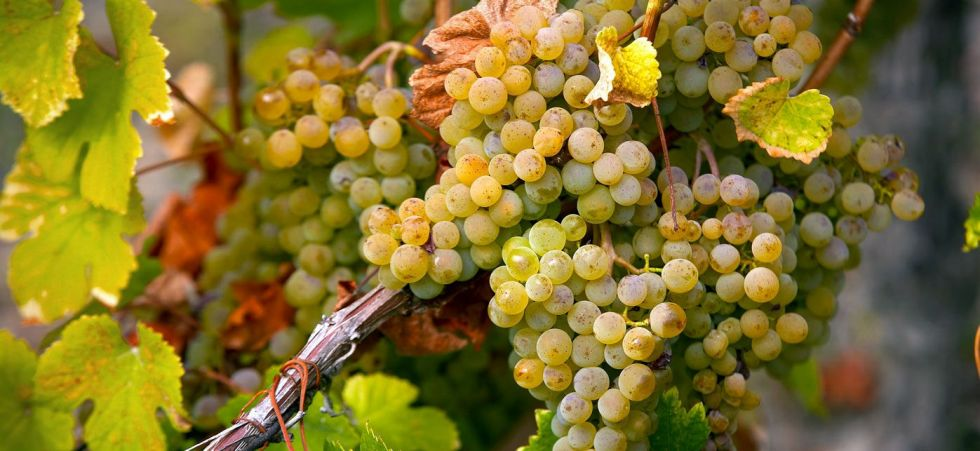 100% Jacquère

Coteaux Sud du Mont Granier
« Abymes des enfer »

Argilo-Calcaire

Vieilles vignes (1948)  petits rendements

RVF Juin 2015 "les 1500 meilleurs Vins de l'Année »

Elevage court < 5 mois
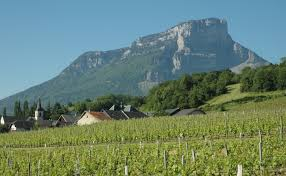 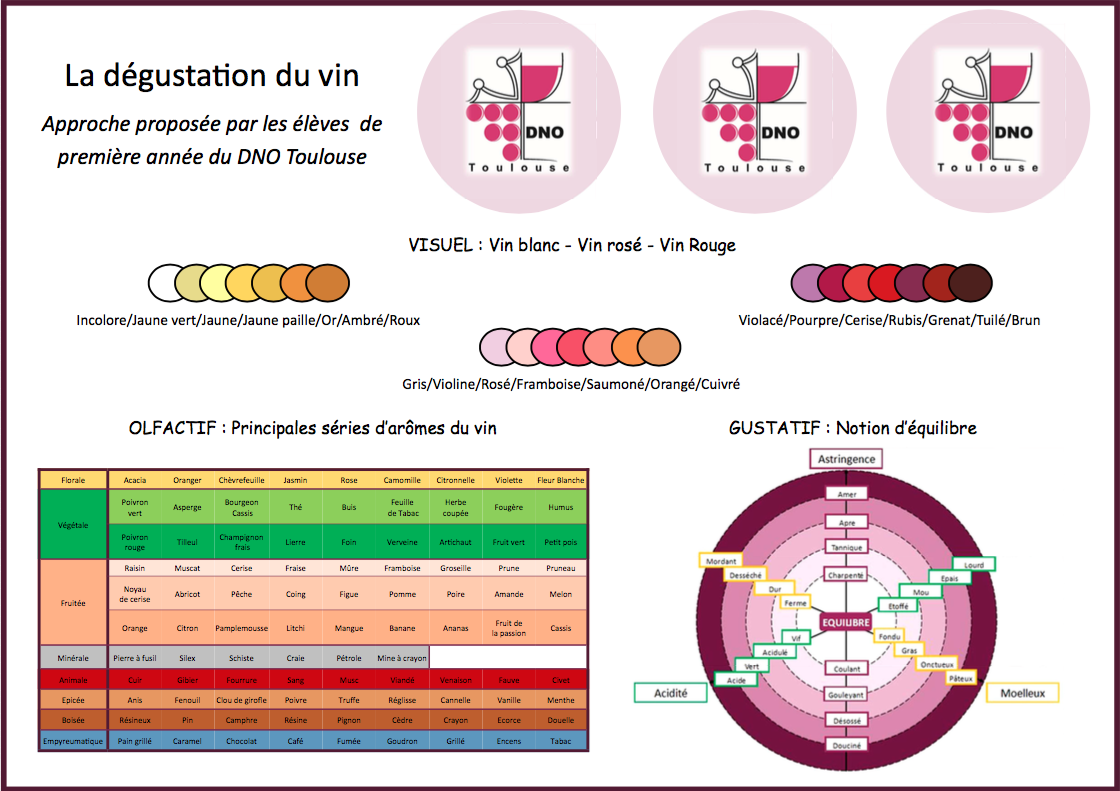 Domaine Blard et Fils : Micraster
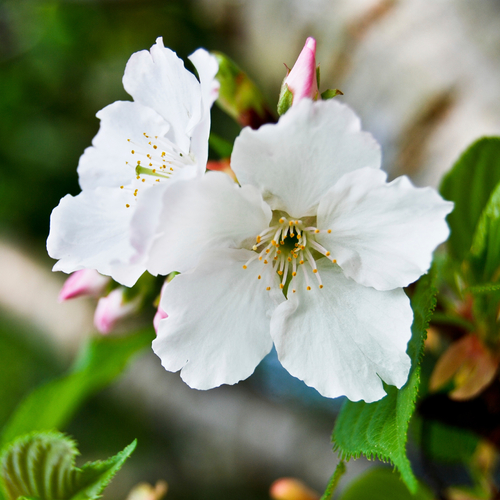 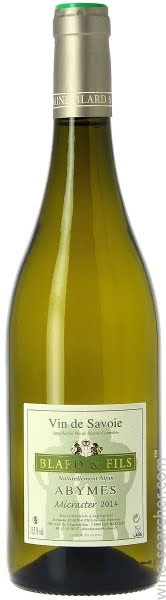 Robe  Jaune clair / reflets verts

Nez  Minéral silex / calcaire
	  Fleurs blanches (Acacia, Aubépine, fleur de Surop)

Bouche    Minéral et floral 
  Agrumes / fruits a chaire blanche

 Accords mets & vin
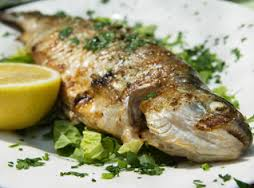 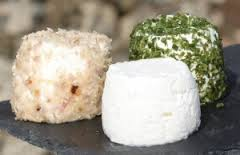 Domaine Carron : vieilles vignes
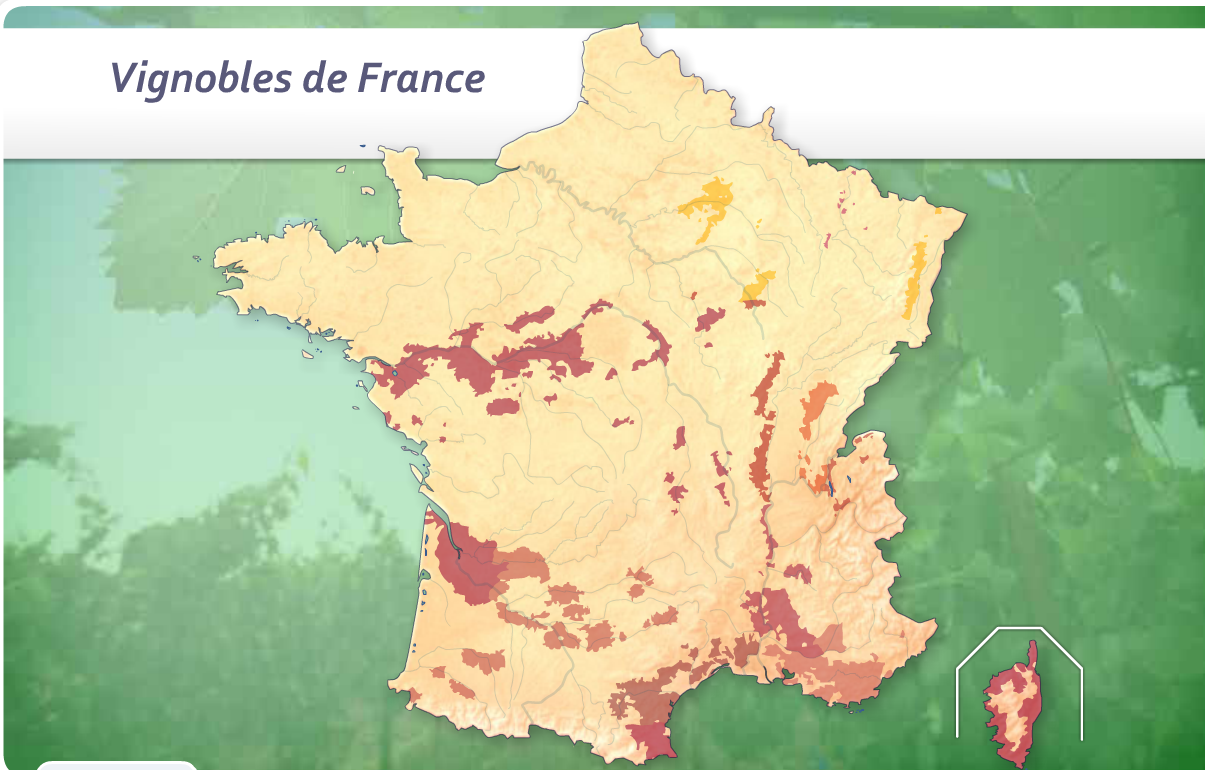 Bagnols 
(Beaujolais)
Domaine Carron : vieilles vignes
30 ha  dont 
2 en pinot noir 
5 en chardonnay
23 en gamay 

Sols Argilo-Calcaire + 5 ha granitiques 

95% vendu en négoce 
Crémant de Bourgogne
Maisons de négoce du Beaujolais
Domaine Carron : vieilles vignes
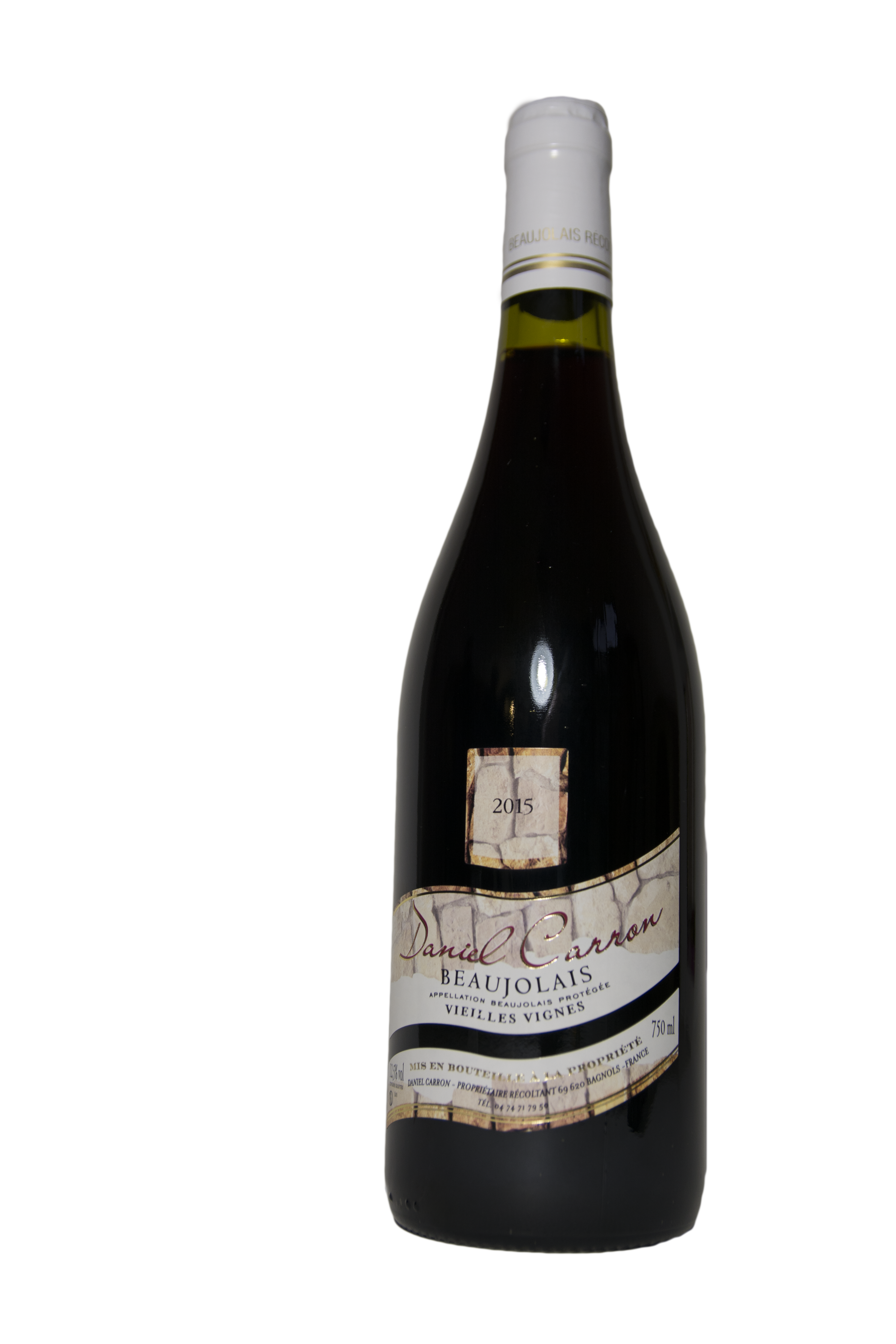 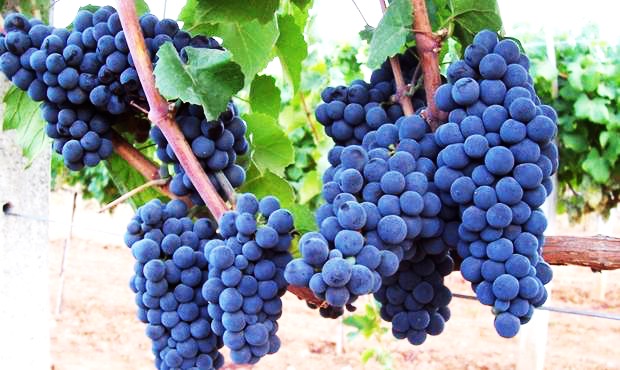 5% de la production 

100% gamay 

Vignes âgées de 30 à 40 ans

Vinification  traditionnelle 

Pas d’élevage en fût « pièce »

Peu de tanins, le vin des copains à l’apéro
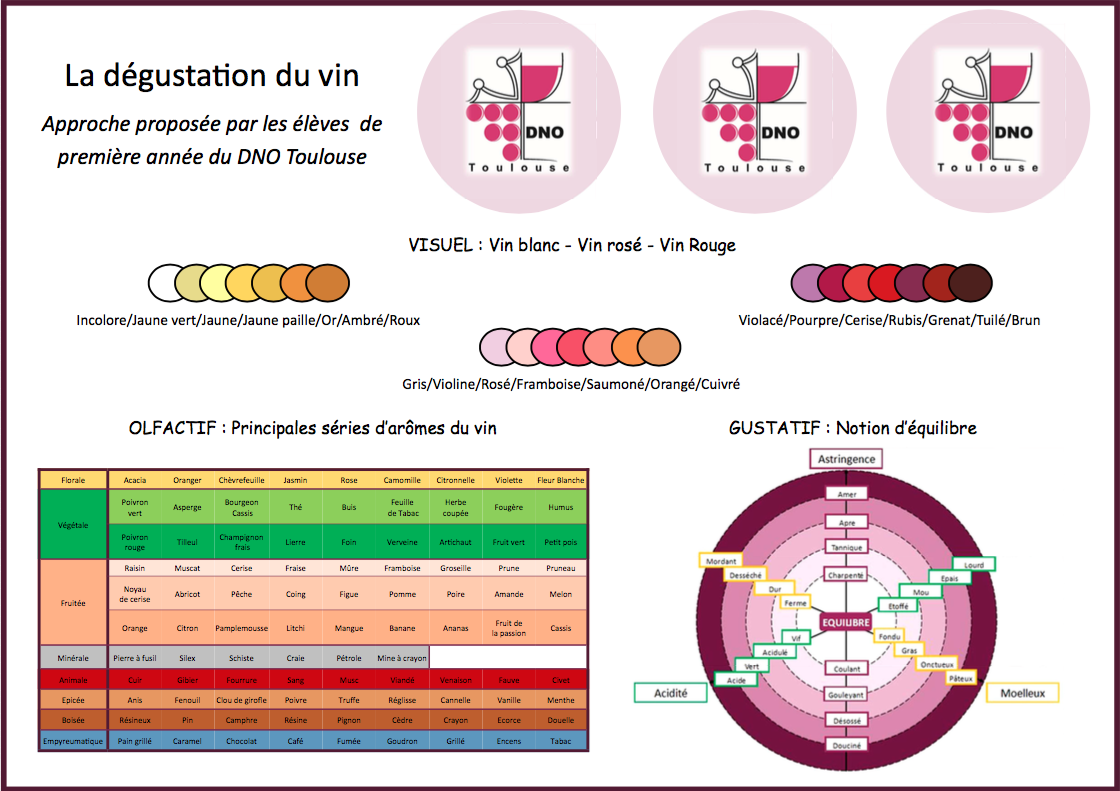 Domaine Carron : vieilles vignes
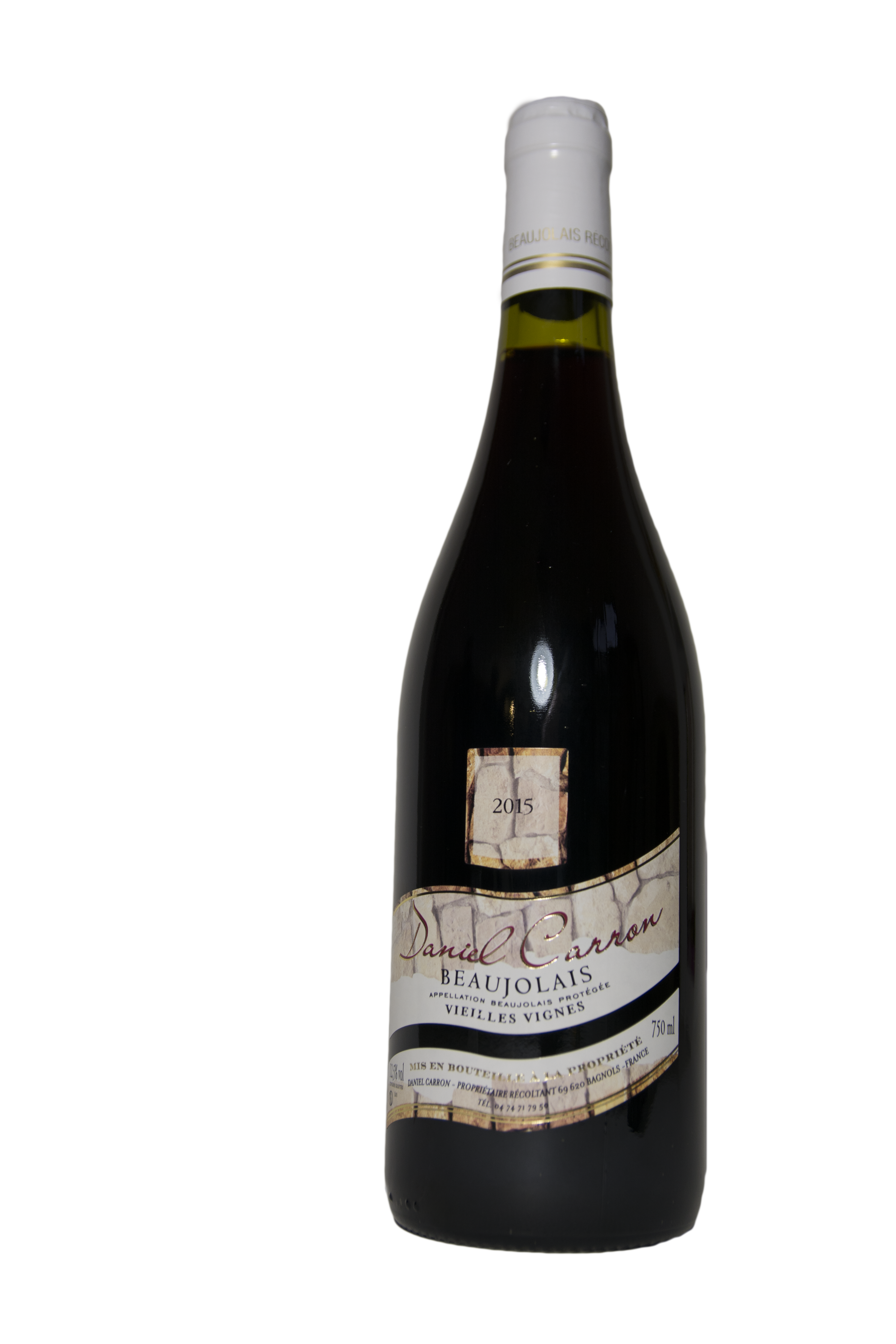 Robe  rouge vif, limpide 

Nez  Petits fruits rouges (cerise, groseille)
	  Sous bois léger, épices douces

Bouche    On retrouve le nez
  Fine, légère, peu tannique

 Accords mets & vin 
Charcuterie Lyonnaise/ repas de bistro
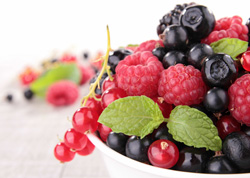 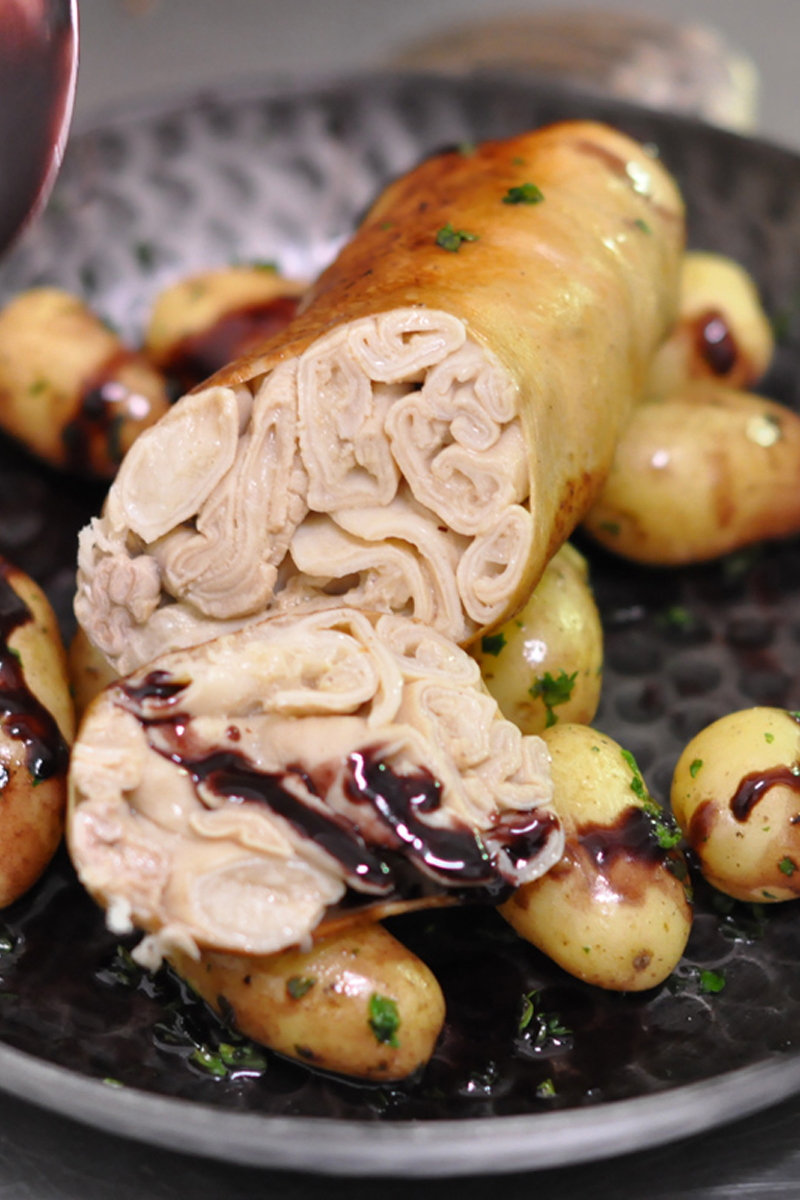 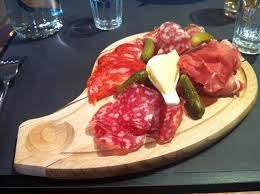 Château Aydie : Odé
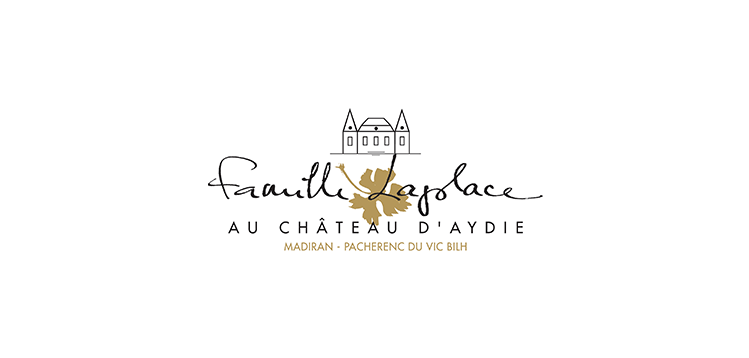 Un des domaines les plus vieux de Madiran 

3 générations

70 ha en production 

Tannat : le cépage Roi 

Une exploitation tournée vers l’avenir
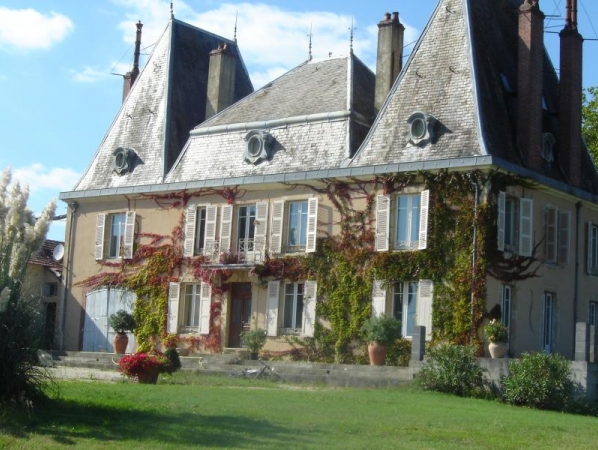 Château Aydie : Odé
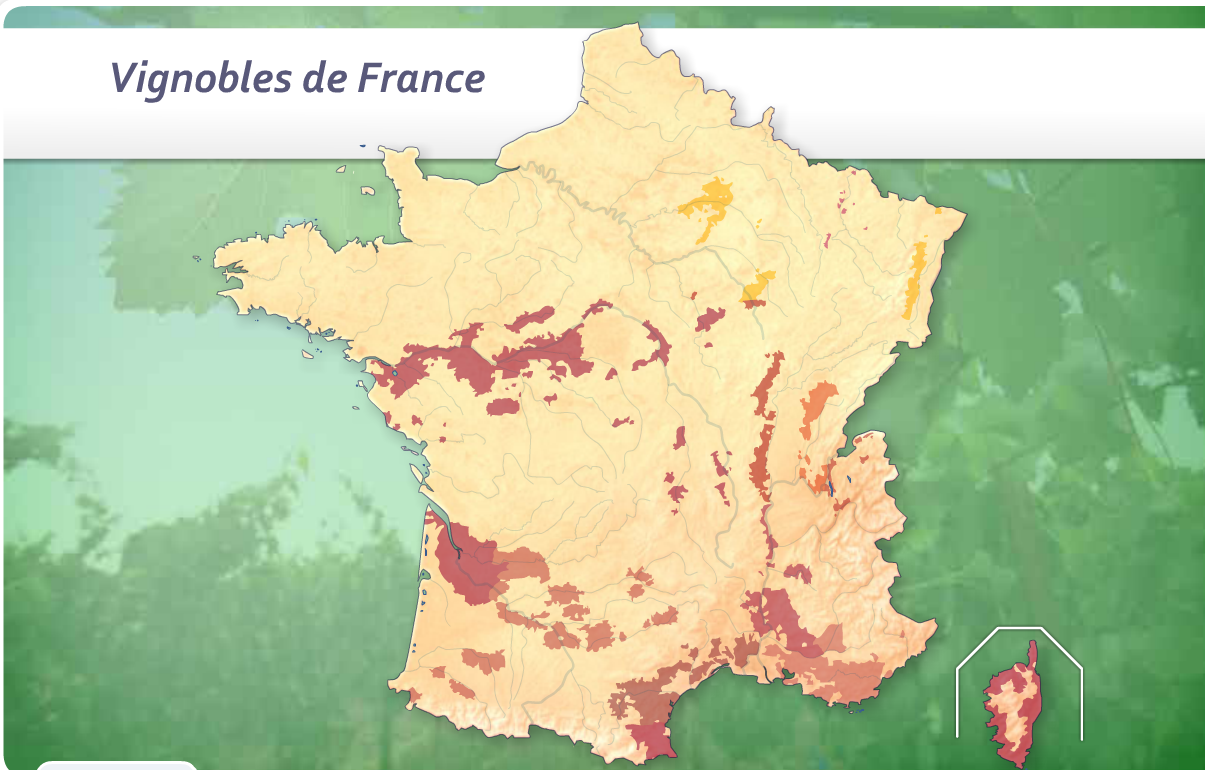 Aydie 
(Madiran)
Château Aydie : Odé
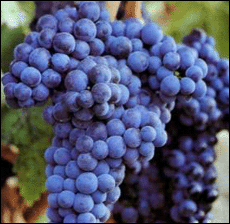 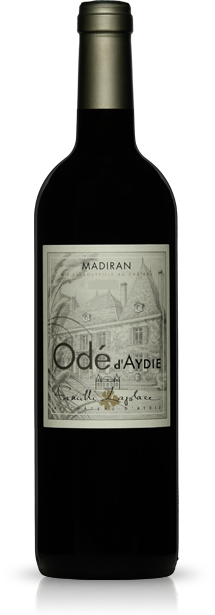 100% Tannat 

Vinification et élevage en foudre 15 mois

Puis 5 mois en cuve 

Vendange manuelle 

Sol Argilo-Calcaire
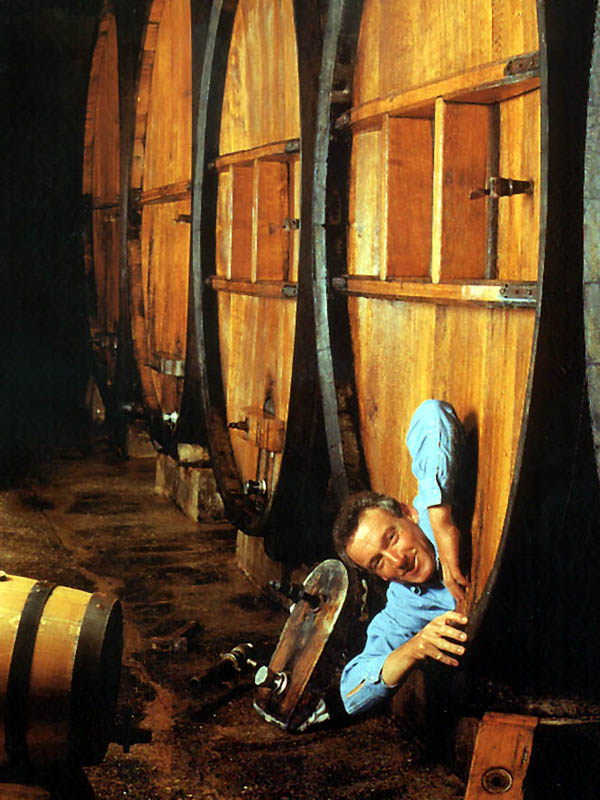 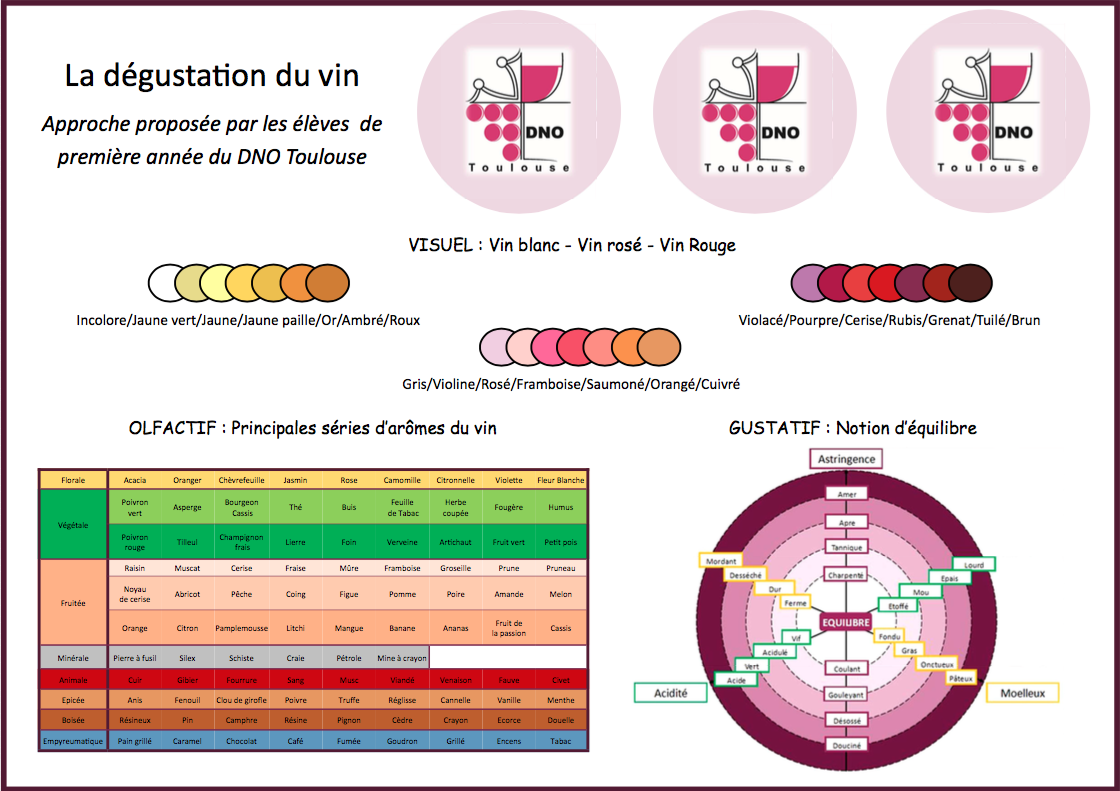 Château Aydie : Odé
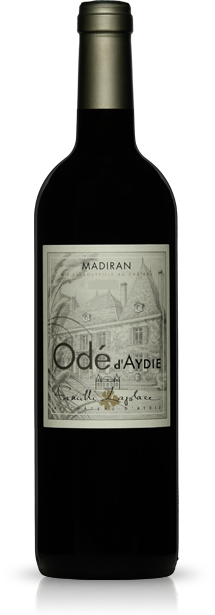 Robe  Grenat, brillante, intense et profonde 

Nez  Dominante fruits rouges frais (framboise, cassis)
	  Boisage fondu 

Bouche     Fruité et Tanins harmonieux
		  Volume important

 Accords mets & vin
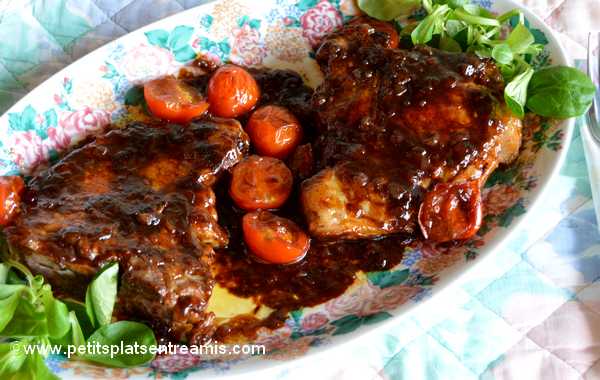 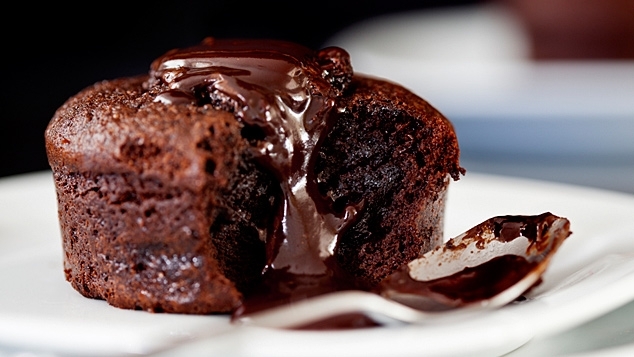 Château Monluc : Goupil moelleux
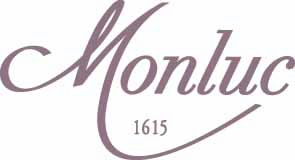 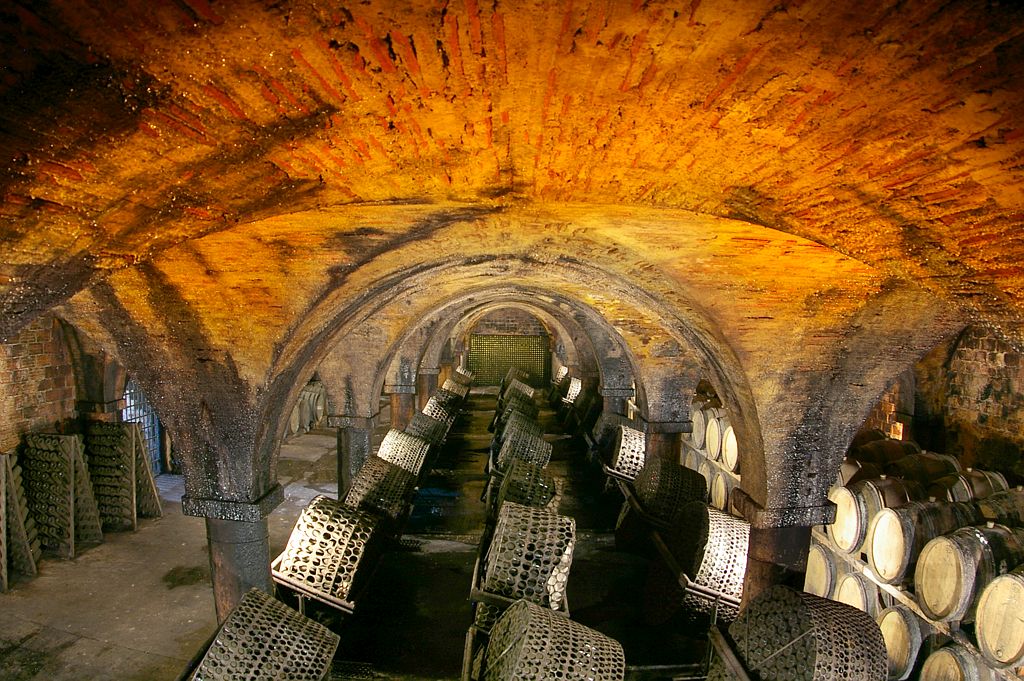 Origine au Néolithique,
Domaine viticole depuis le début du Xème siècles

Domaine familial depuis 5 générations 
                     Géré par Jérôme Lassus
Terroirs de la Ténarèze

Climat océanique tempéré

IGP Côtes de Gascogne
Armagnac, Floc et Liqueurs
Le Pousse Rapière
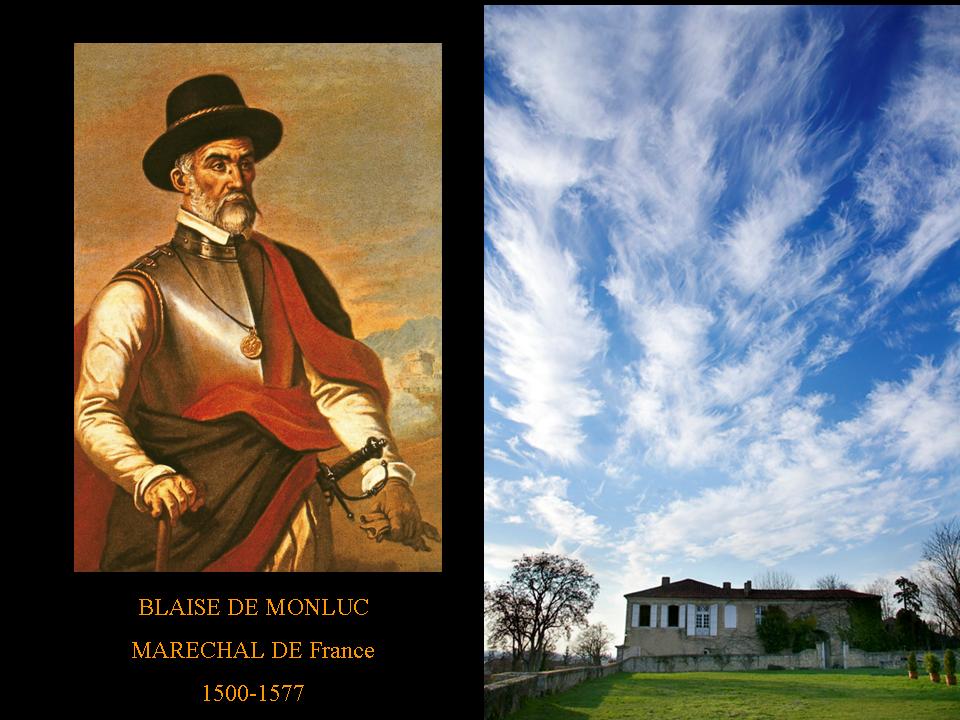 Château Monluc : Goupil moelleux
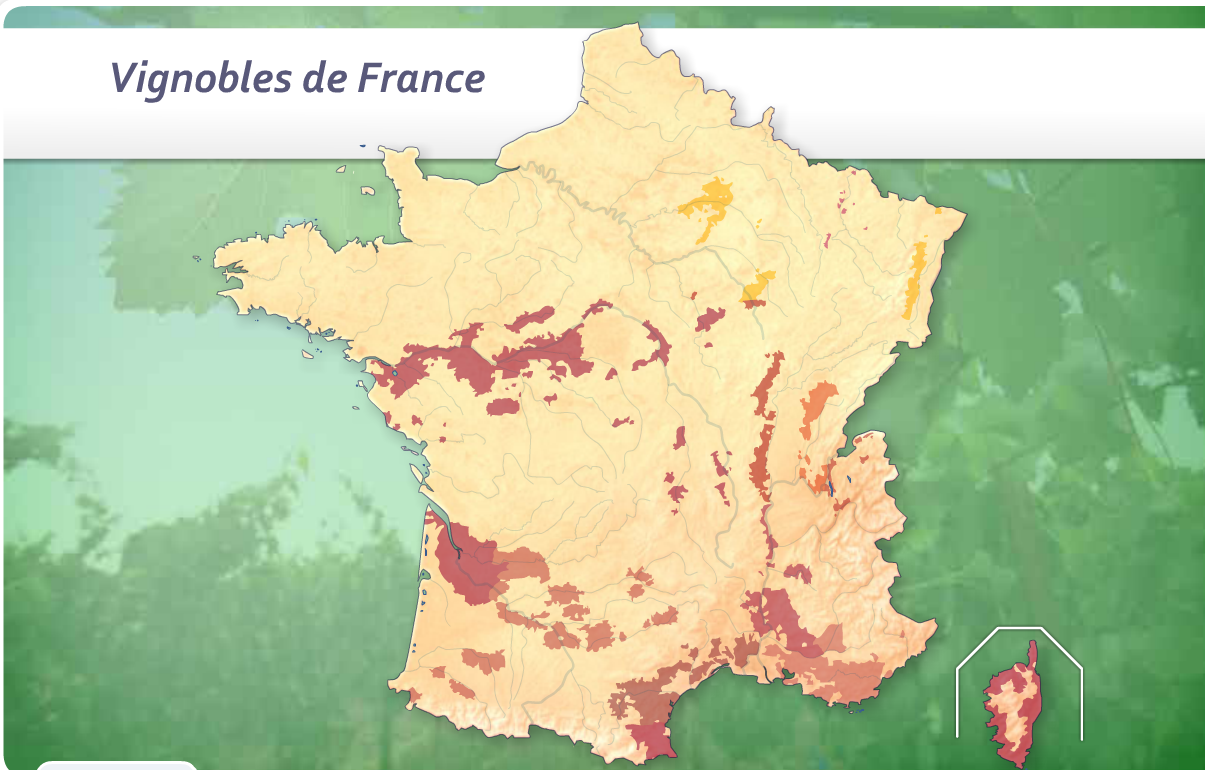 Saint-Puy
(Gascogne)
Château Monluc : Goupil moelleux
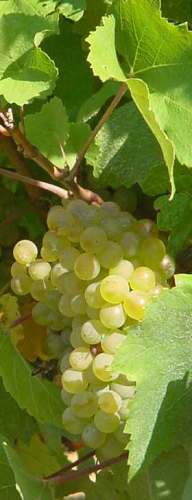 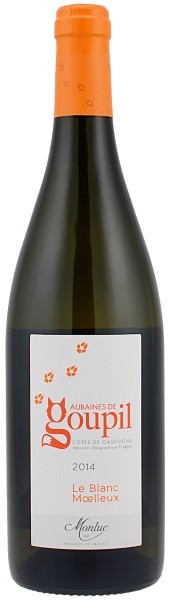 Collines Argilo-Calcaire

Gros Manseng majoritaire, Colombard, Sauvignon et Ugni Blanc

Récolte en surmaturité

Elevage sur lie
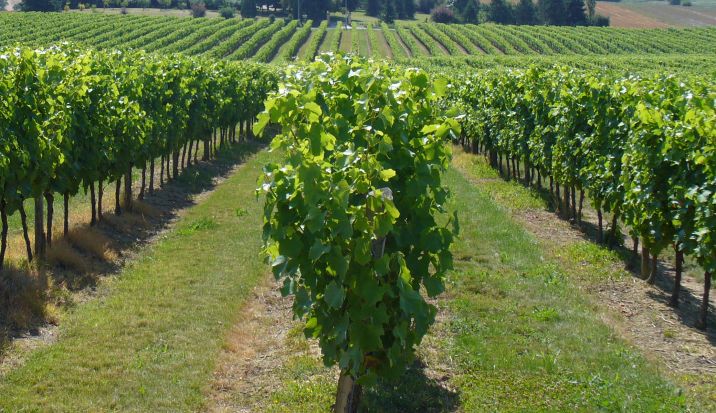 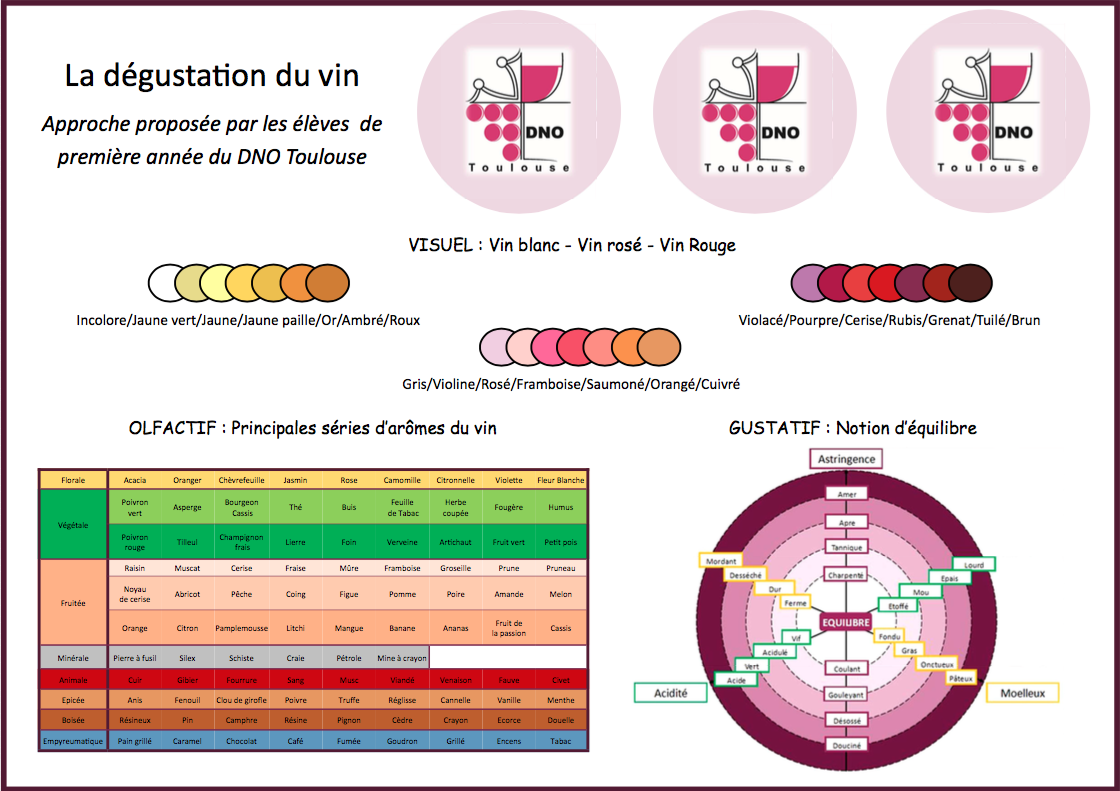 Château Monluc : Goupil moelleux
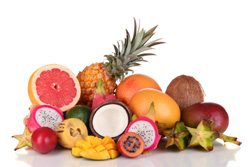 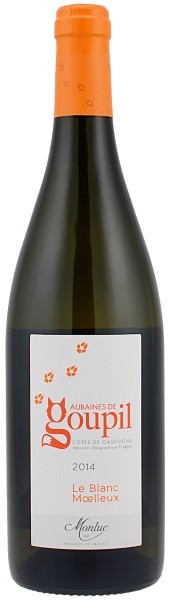 Robe  Jaune paille / Reflets doré

Nez  Fruits exotiques
  Fleurs blanches et Fruits blancs

Bouche   Equilibre Fraicheur/Moelleux
  Agrumes / Fruits exotiques

 Accords mets & vin
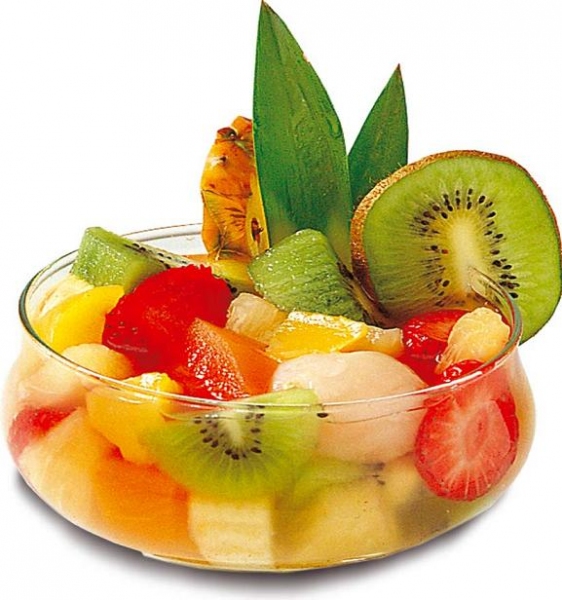 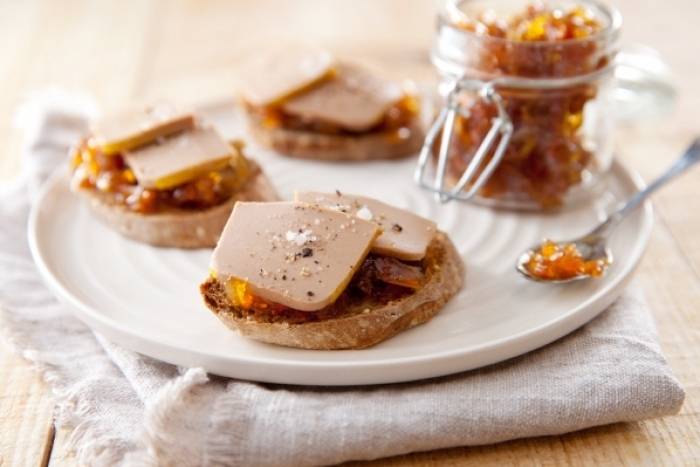 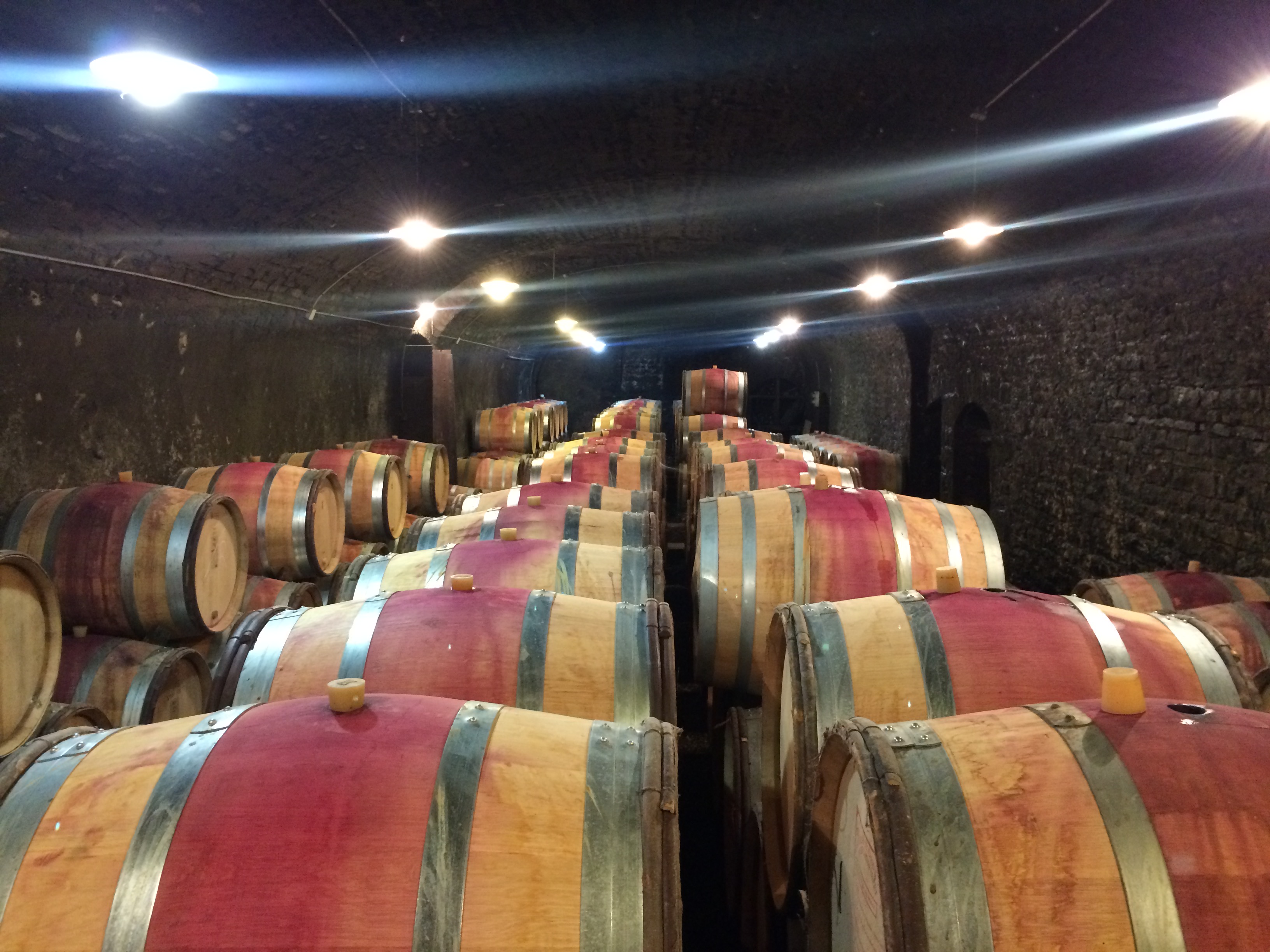 A la prochaine 
	
L’équipe DNO Toulouse
Sara - Quentin – Nico – Pierre -  Julien
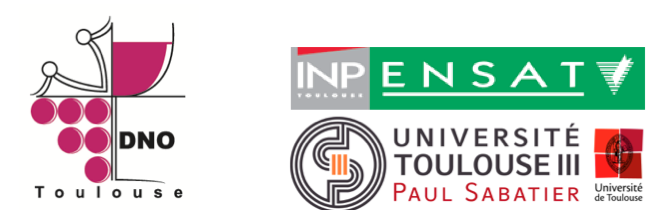